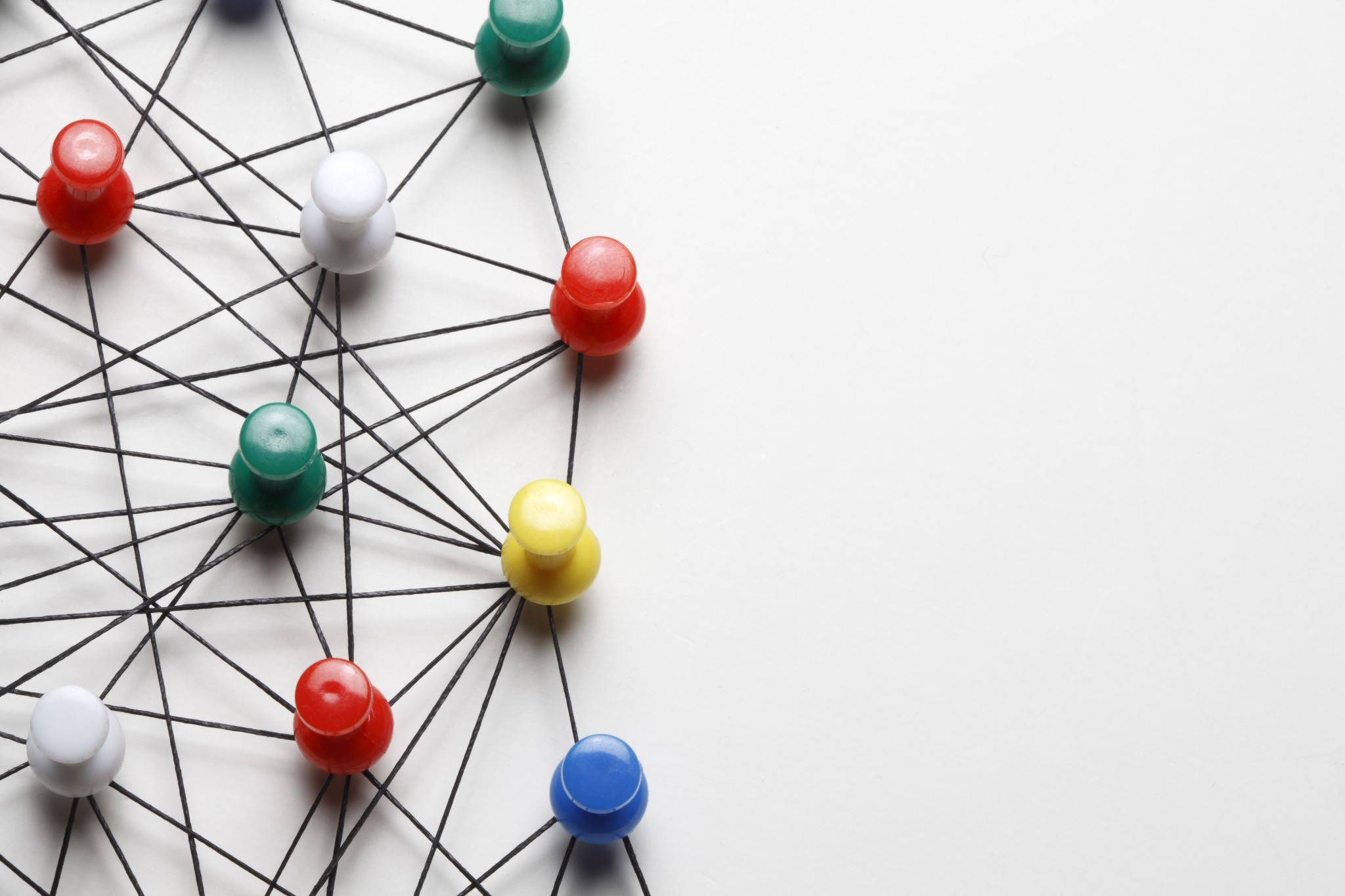 Rencontre Préparatoire#2
Stage Automne 2023
RAPPELS
Intérêt pour un stage au CISSS Chaudière-Appalaches ou au CIUSS de la Capitale-Nationale
Quoi faire la suite…
Se préoccuper des directives en lien avec la COVID
Elles changent en fonction de l’évolution de la situation

Sur le site du CIUSSS ou du CISSS – importance d’être à jour –liens sur MOODLE
UTILISATION DE GISE – Procédures
Une fois associé.e à un milieu: je fais quoi?
Retour sur la boucle de l’intervention
PRÉSENTATION des STAGES 391-491
Voir les documents dans la section « lecture et documentation » du Moodle
 Appréciations (échelle de cotation, gradation d’un  stage à l’autre…) 
Calendrier des stage
Compétences personnelles et professionnelles (391-491)
Comment choisir une clientèle – un milieu?
L’ENTREVUE DE STAGE
* Pour t’y préparer, pense aux entrevues que tu as déjà passées, aux questions qui te rendent mal à l’aise ou celles où tu te débrouilles bien. Si tu as des questionnements, nous serons ravies d’y répondre.
Semaine prochaineRENCONTRE OBLIGATOIRE POUR TOUS